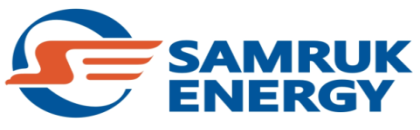 Отчет руководства о результатах финансово-хозяйственной деятельности  (MD&A) и исполнении ключевых КПД
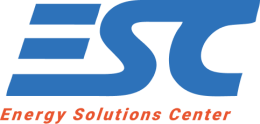 млн. тенге
Доходы от реализации продукции за 9 месяцев 2024 года составили 1 336,57 млн. тенге, что выше аналогичного прошлого года за счет увеличения стоимости услуг, а также заключения новых доходных договоров на «Услуги по предоставлению доступа к информационным ресурсам» и «Аренда автотранспорта-микроавтобуса без водителя»
Доходы от финансирования за 2024 года составили  1,87  млн. тенге, где  отражены доходы по вознаграждениям по депозитам от размещенных вкладов в банках второго уровня АО «Forte Bank». 
Себестоимость за 2024 года составила  1 443,12 млн. тенге за счет роста услуги по гражданско-правовым договорам на 2%, матпомощь и социальные выплаты, не входящие в ФОТ на 16,2%, амортизации ОС и НМА на 113%.   
Общие и админ. расходы за 2024 года составили 301,99 млн. тенге за счет увеличение должностных окладов на 9,5 %.
EBITDA за 2024 года составила 314,01 млн. тенге  за счет увеличения роста доходов. 
Итоговая прибыль за 2024 года составила 104,35 млн. тенге связано с увеличением доходов и оптимизации расходов.
1
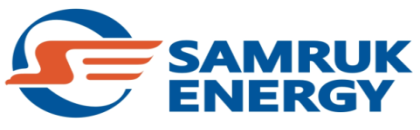 Анализ руководством компании финансового состояния и результатов деятельности (MD&A)
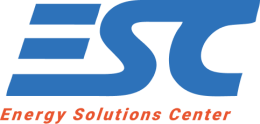 2